7.2 Billion people in the world.Every 8 seconds another person is born.
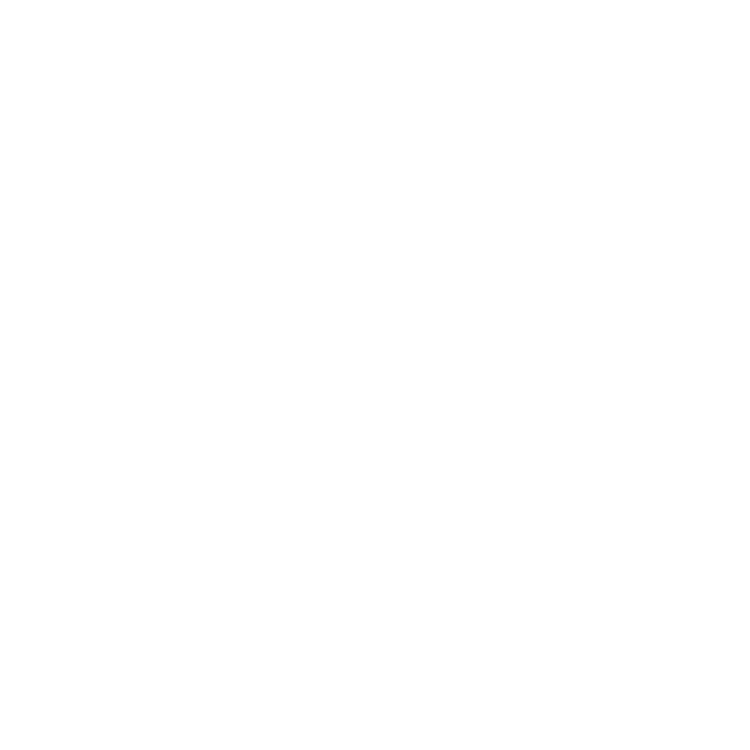 Emerging Middle Class
4.9
Billion by 2030
3.2
Billion by 2020
1.8
Billion in 2009
Leading to Shortages of Key Resources
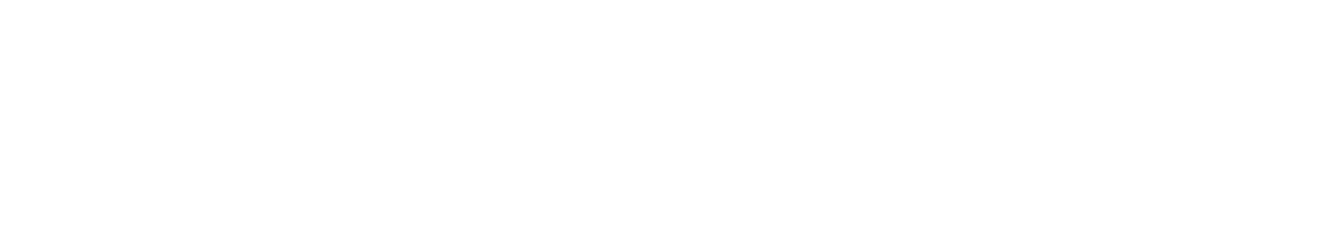 What is the solution?
Deployment of Proven Technologies which will:
Clean & conserve water
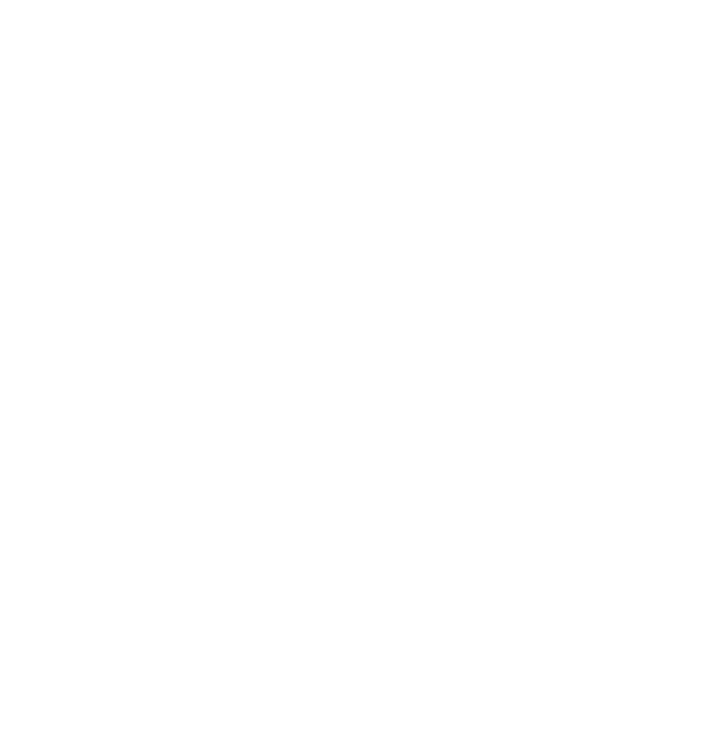 Efficiently Produce, Conserve, Manage and Store Energy
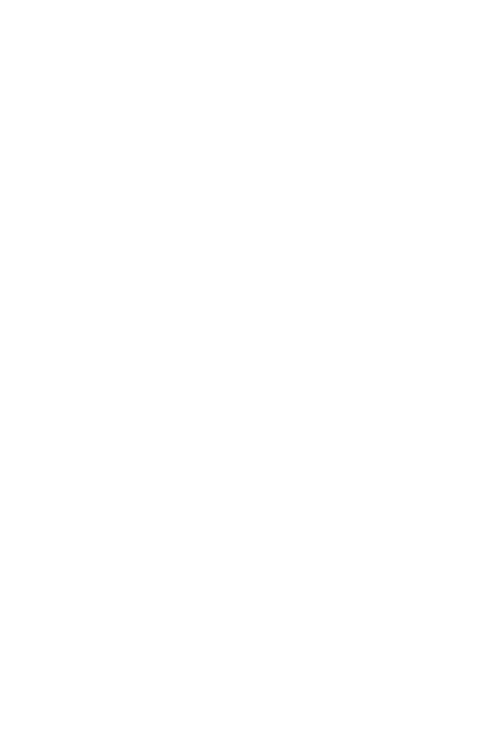 Clean and Protect the Environment
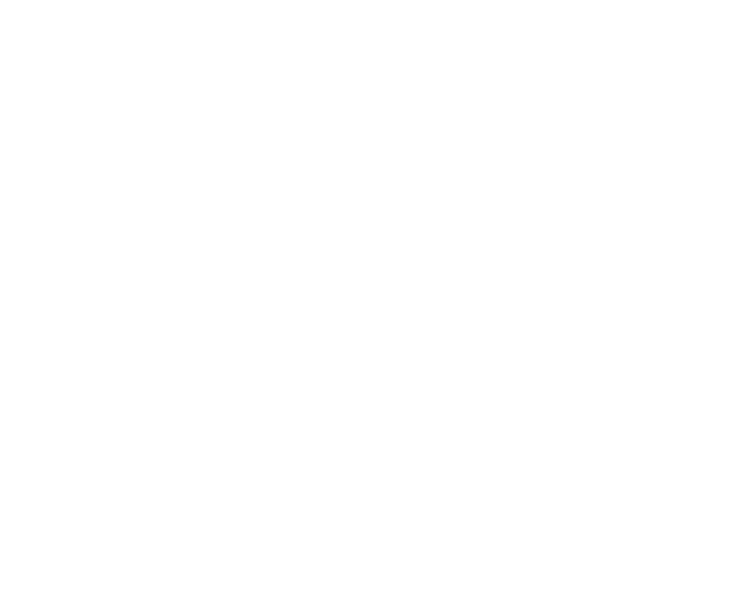 Produce and distribute food more efficiently
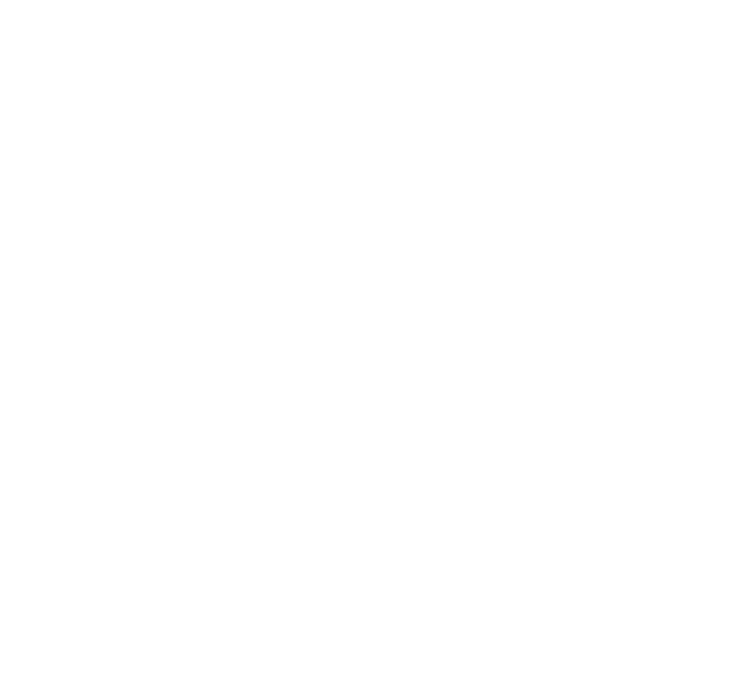 Provide Medical Services and Public Safety
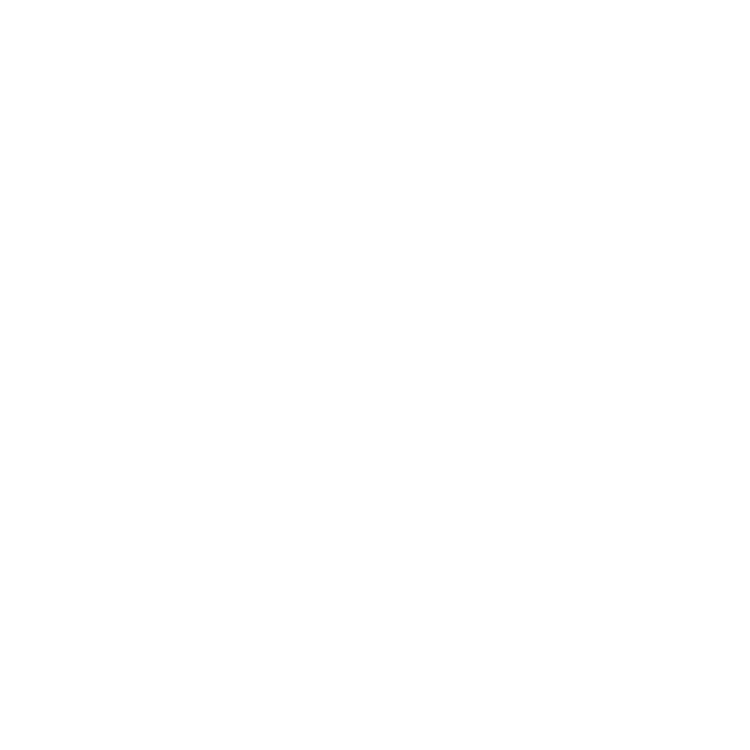 How do we connect these technologies to the people who need them most?
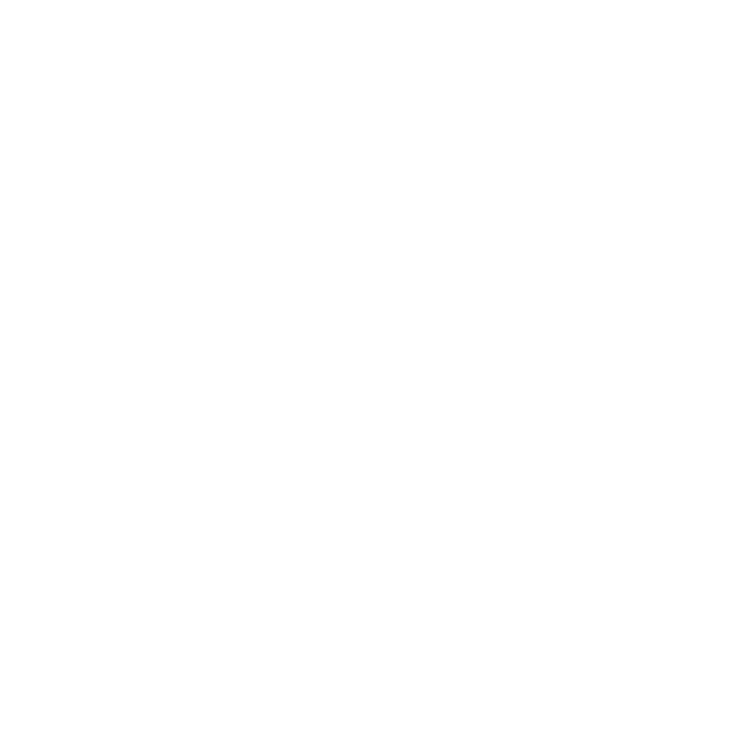 Definition:
Global Technology Expo 
for Deployment Demonstration

A central place where many different technologies and projects utilizing and deploying those technologies will be demonstrated. It will be a place where those with problems and those with solutions will be able to meet and develop ways to scale the solutions globally.
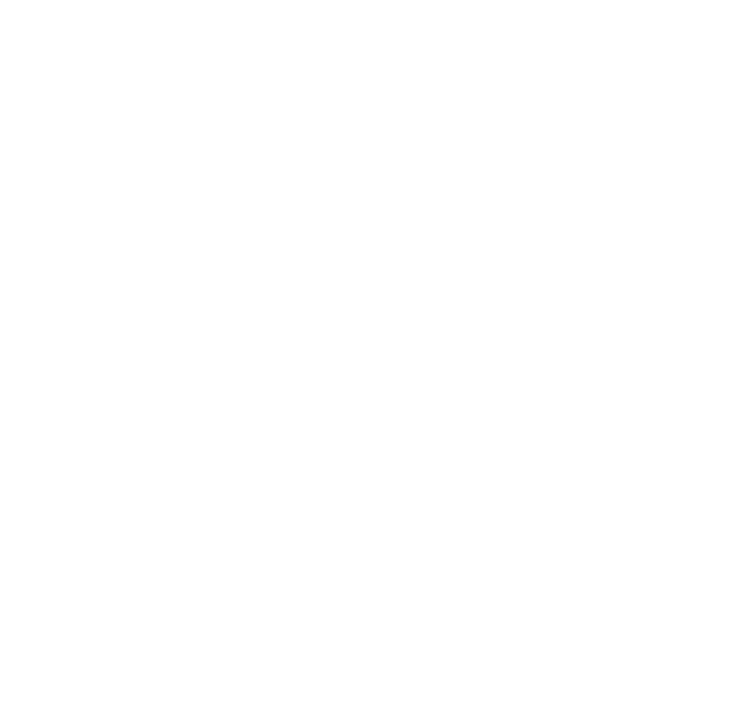 Why GTED2 
is Unique
CdM and P80 Sign Little Rock Accord
P80 Group Foundation
Club de Madrid
Little Rock Accord
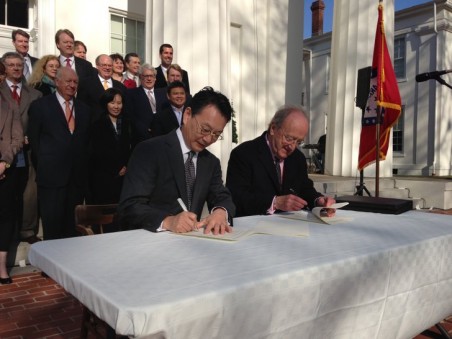 A key outcome of the meeting was the Little Rock Accord which provided for the Club de Madrid to join forces with the P80 Group and others to form a joint implementation Task Force. This Task Force works with technology companies, institutional investors, multilateral lending institutions, foundations, non-governmental organizations (NGOs), government leaders, and other corporate  private sector participants to encourage managers of over $20 trillion of pension and sovereign wealth fund assets to consider increasing their investments for technology deployment to address the growing resource shortages.
Leads to creation of GTED2
P80 Group Foundation
Club de Madrid
Little Rock Accord
LR Accord Task Force
GTED2
The ongoing work towards implementation of the Little Rock Accord includes the planning and development of GTED2, the development of Global Solutions Summits and Reunions.
These efforts involve the participants of the Little Rock Accord proceedings and others who have since joined the Task Force to provide Strategic and Advisory Support.
Why GTED2 is unique and needed
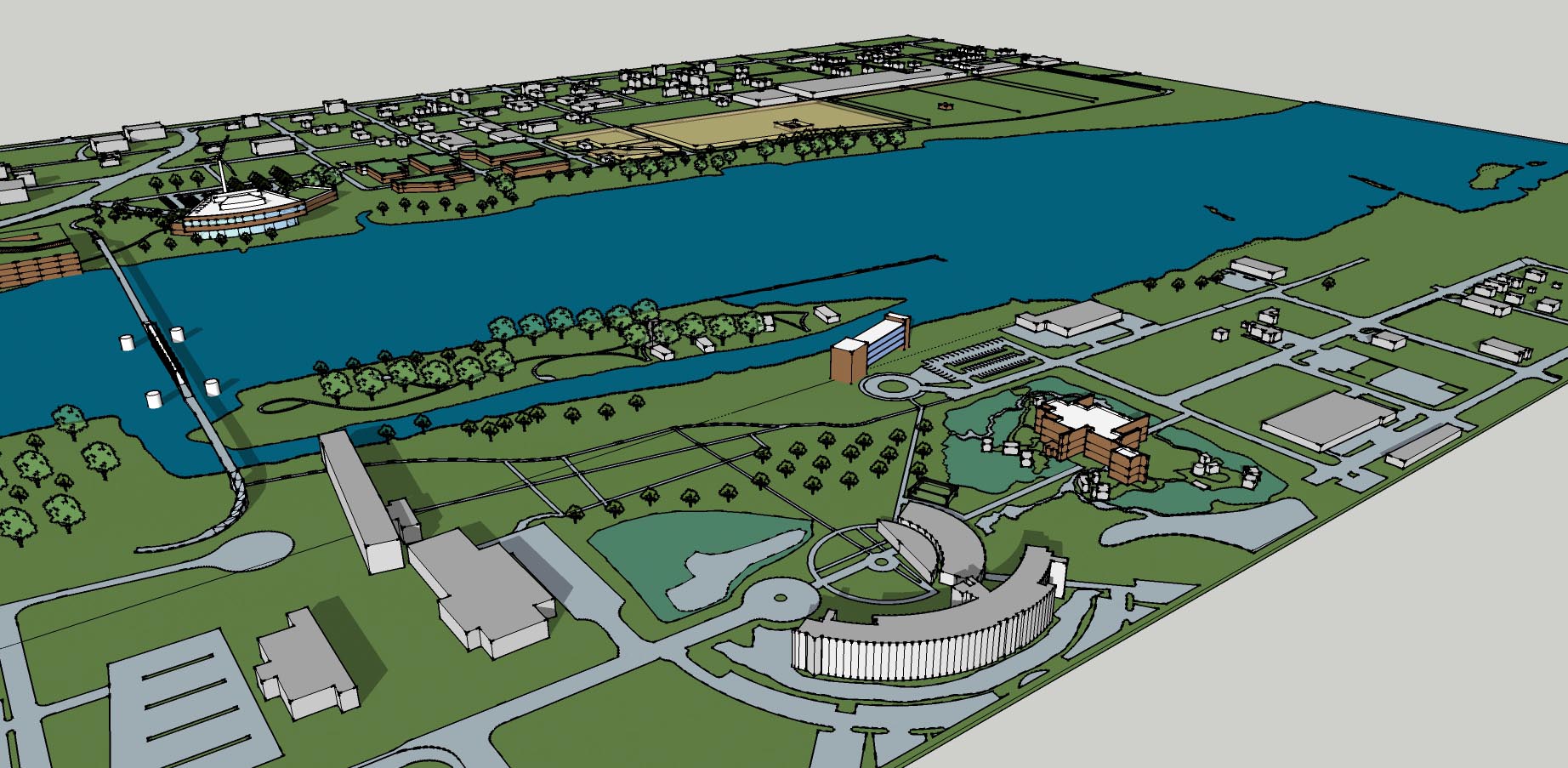 While there are several Technology Parks Globally there is no Center focused on deployment of problem solving technologies and projects.
There is no Center which tells the story of who is doing what to solve global problems or what successful models for problem solving have been developed.
There is no Center focused on pulling together a problem-solving network of existing organizations into collaboration on a global scale to solve problems using a multiplier effect.
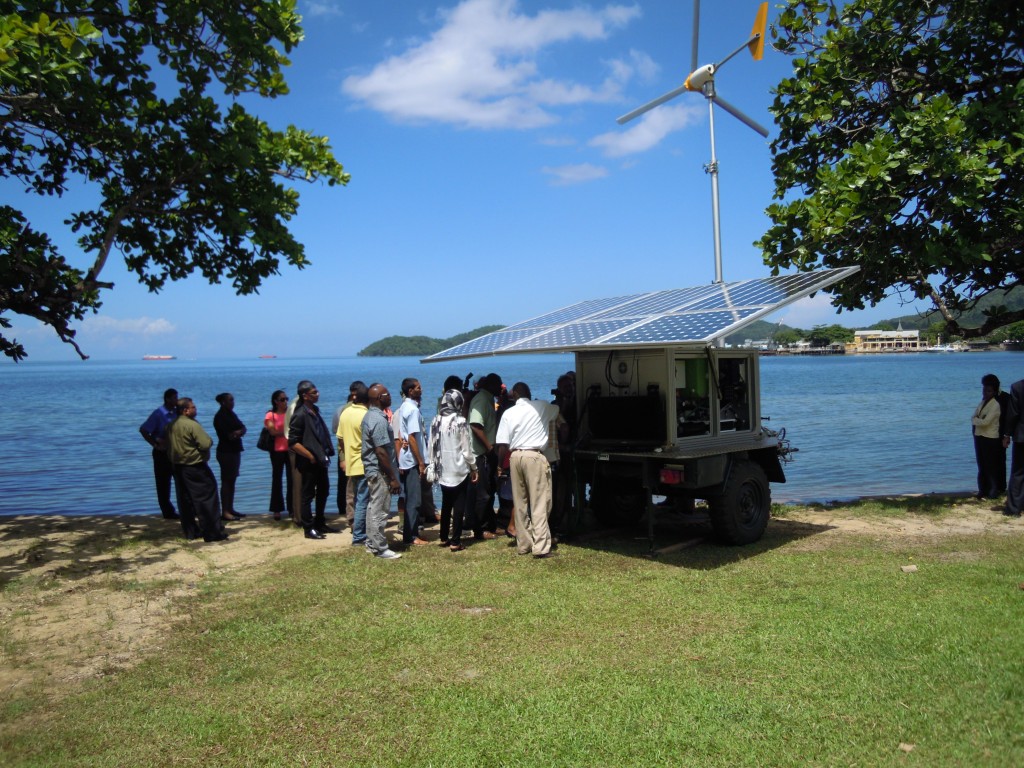 Centers on deployment of technology
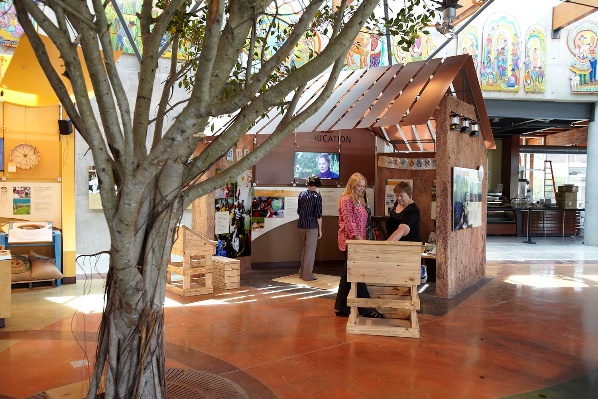 Examples of solving global problems
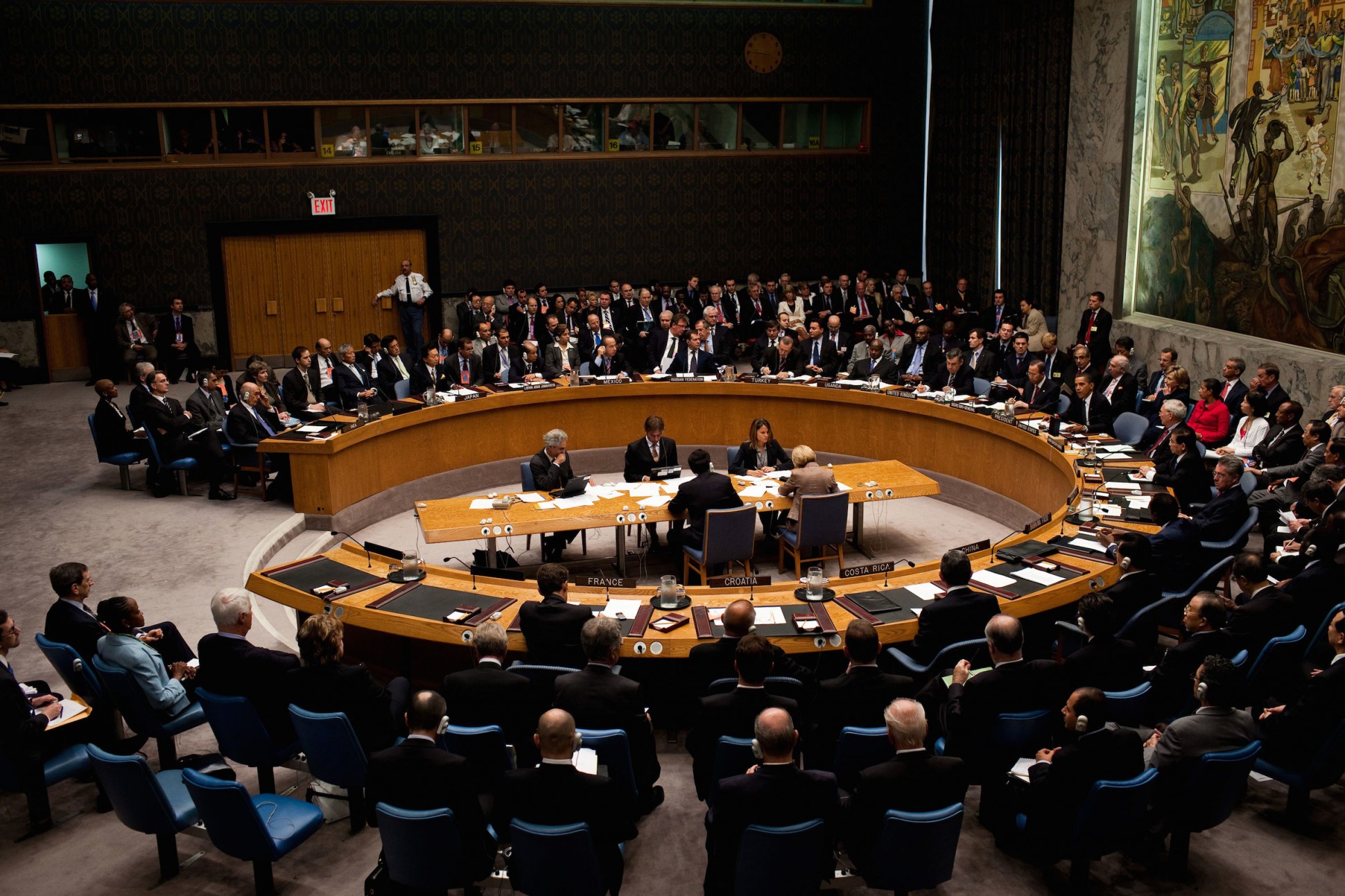 Network of collaboration
How will it work?
Financing and Sales Channels
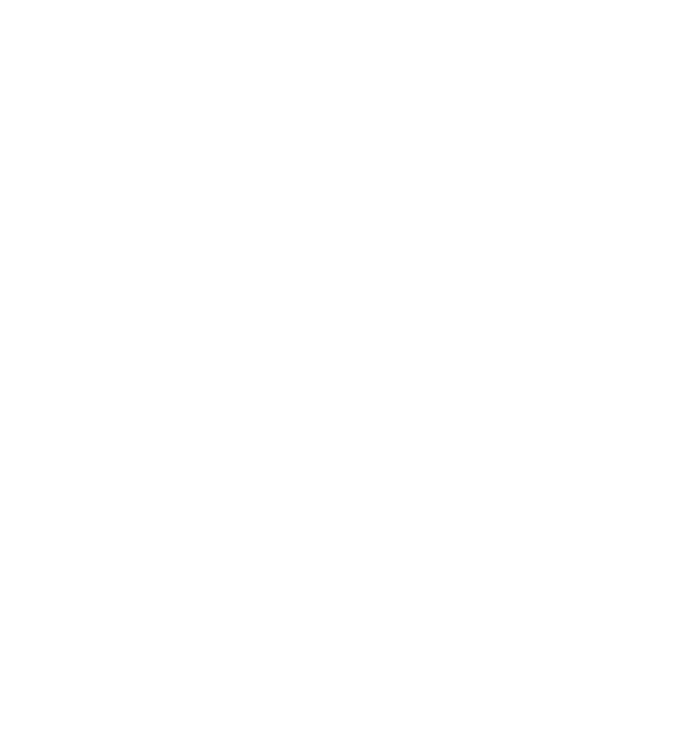 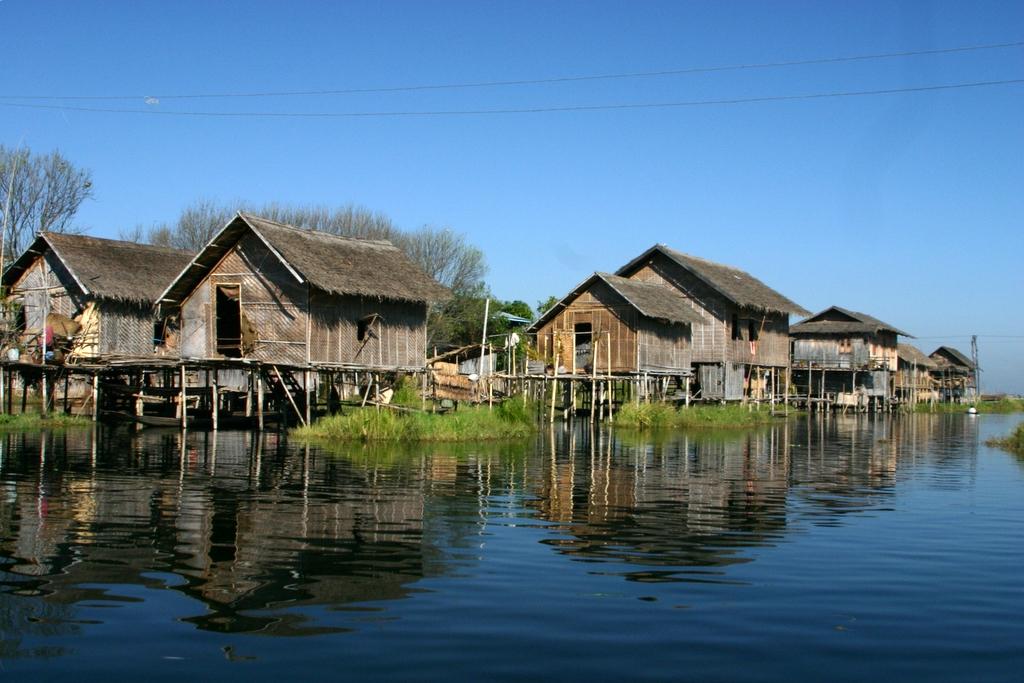 Developing World Component
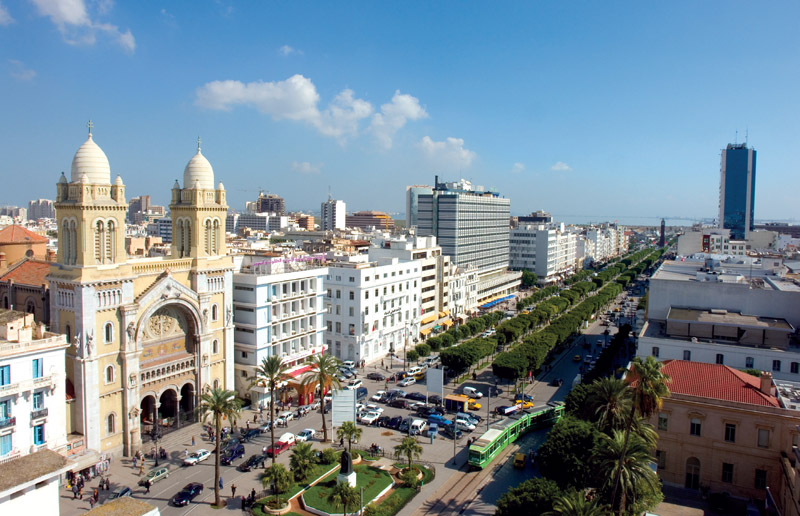 Cities, Tribal Areas & Island States Component
[Speaker Notes: Tunis, Tunisia]
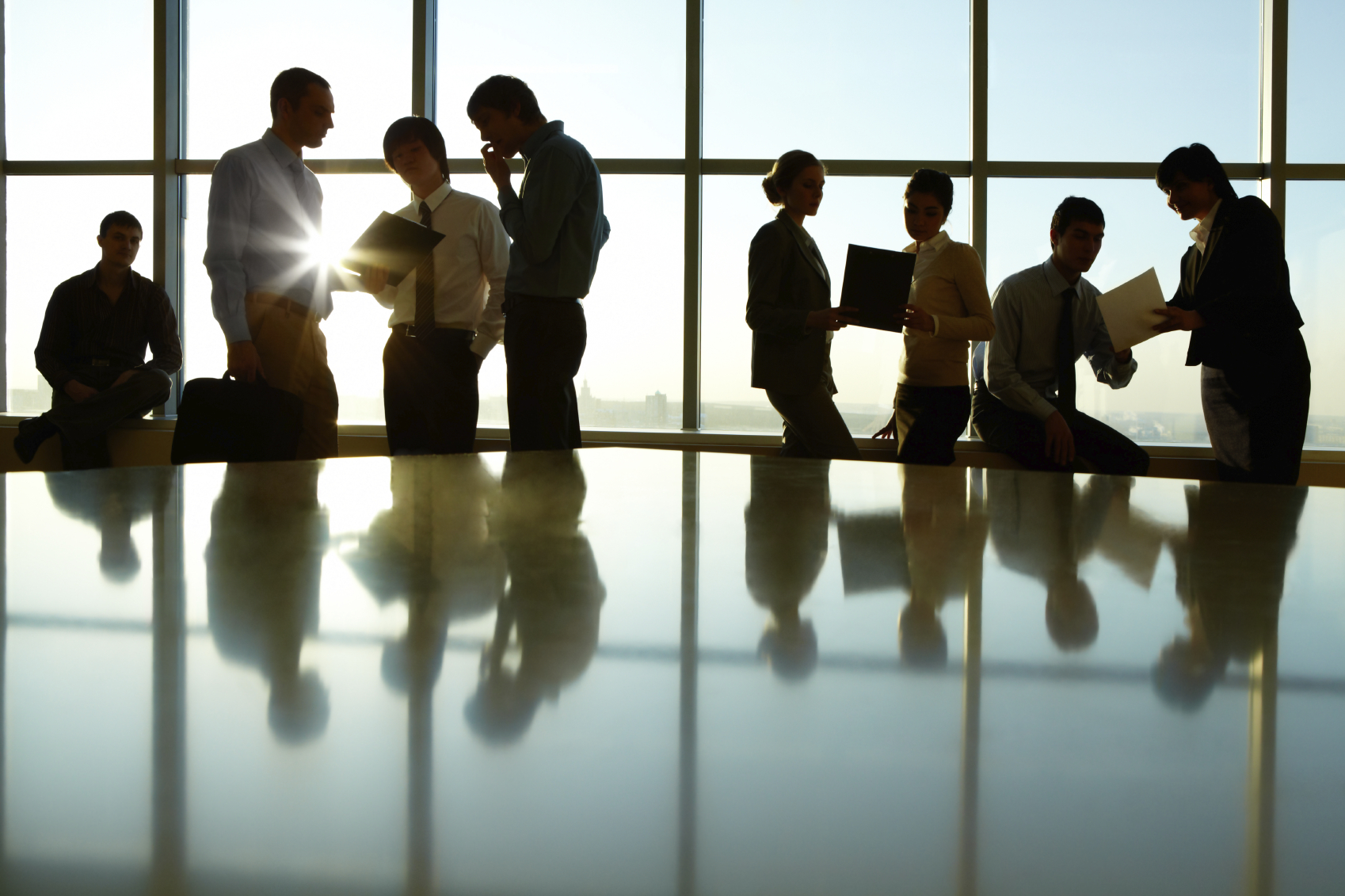 Corporate Sustainability Component
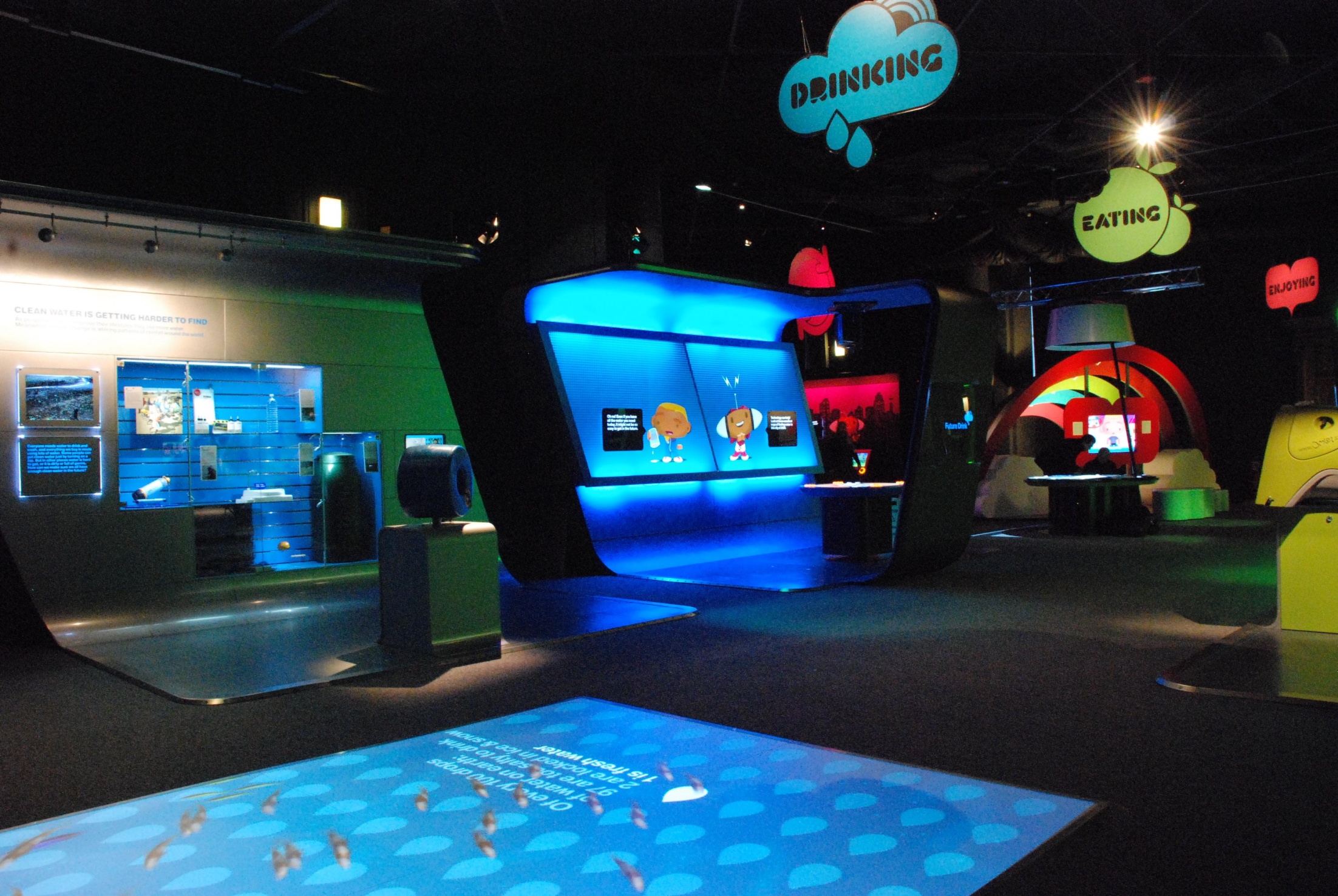 Foundation and NGO Museum and Library Component
Global Solutions Institute
B: Global Solutions Institute
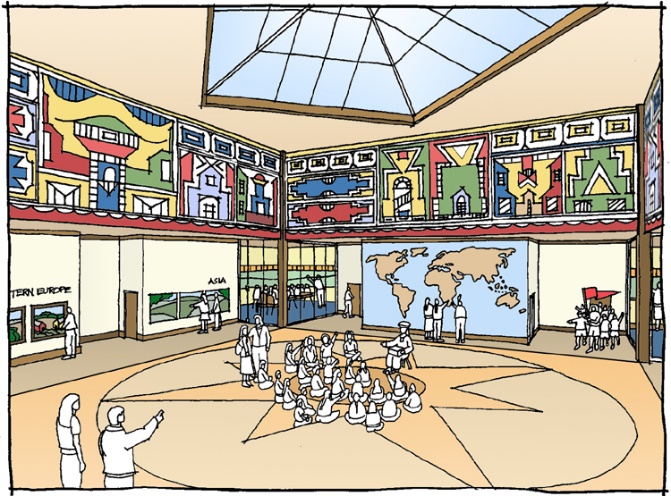 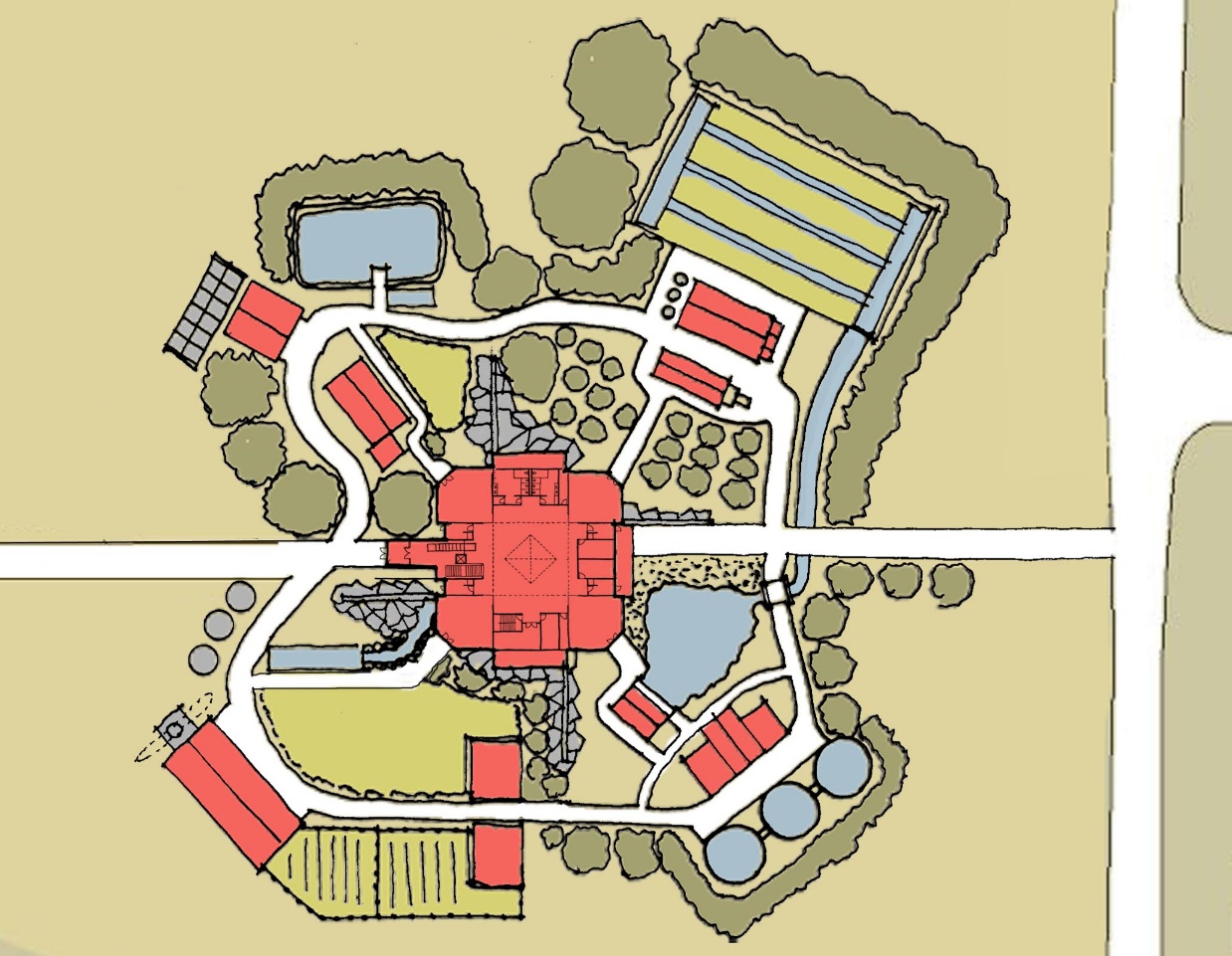 Rwanda
India
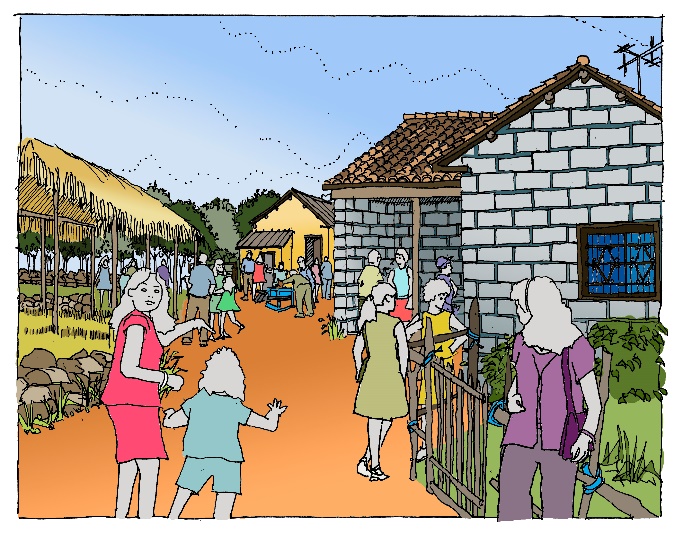 Belize
Vietnam
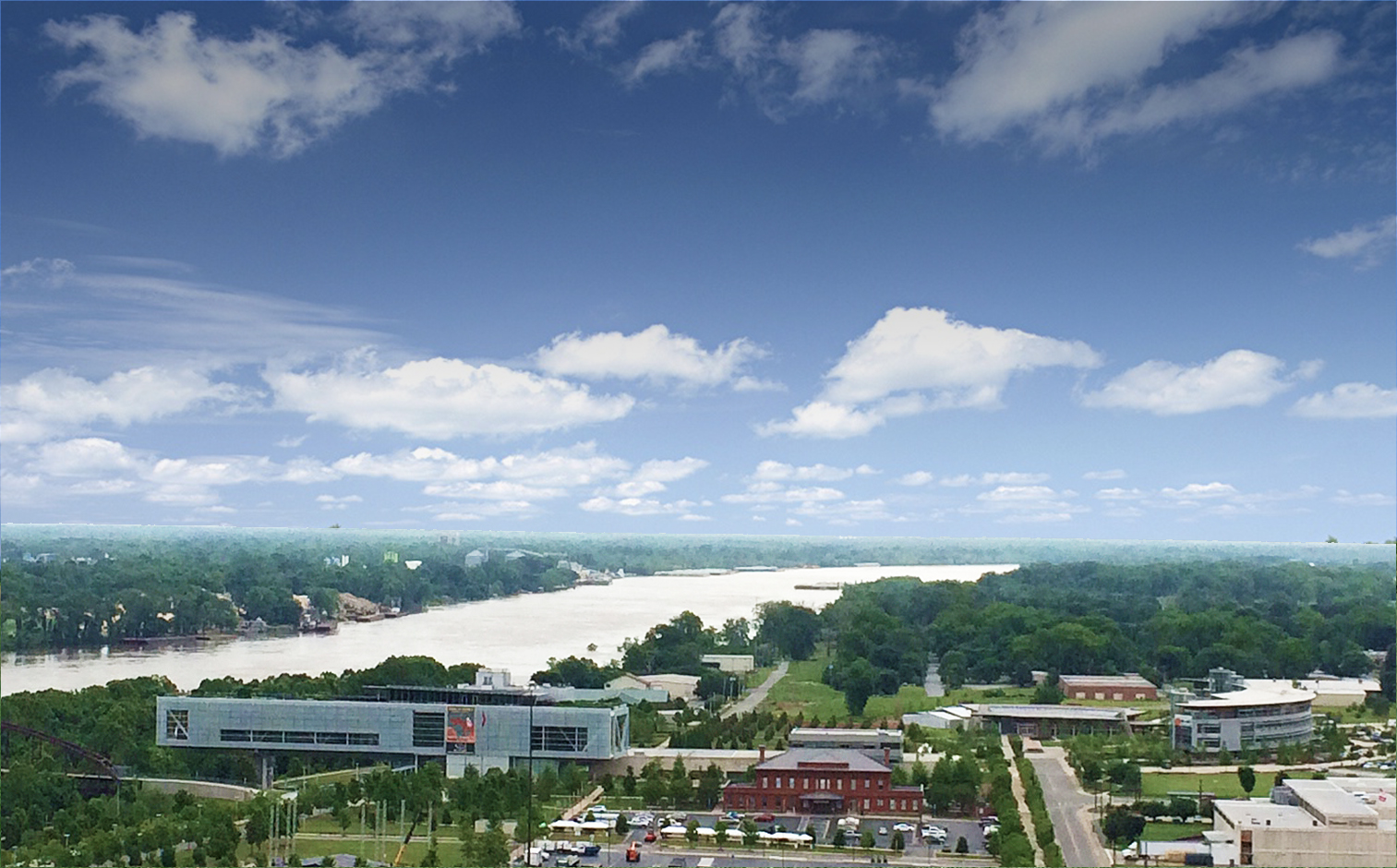 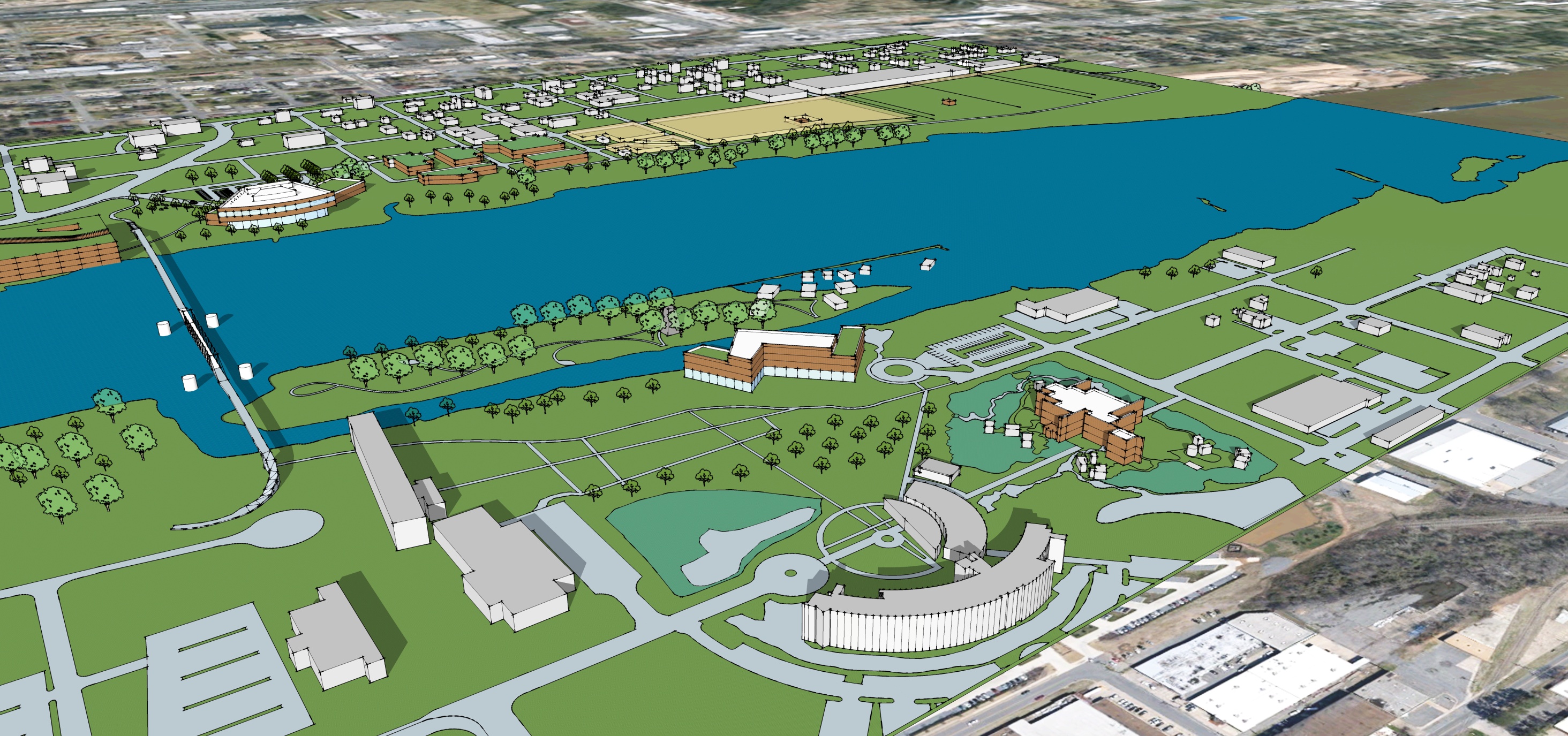 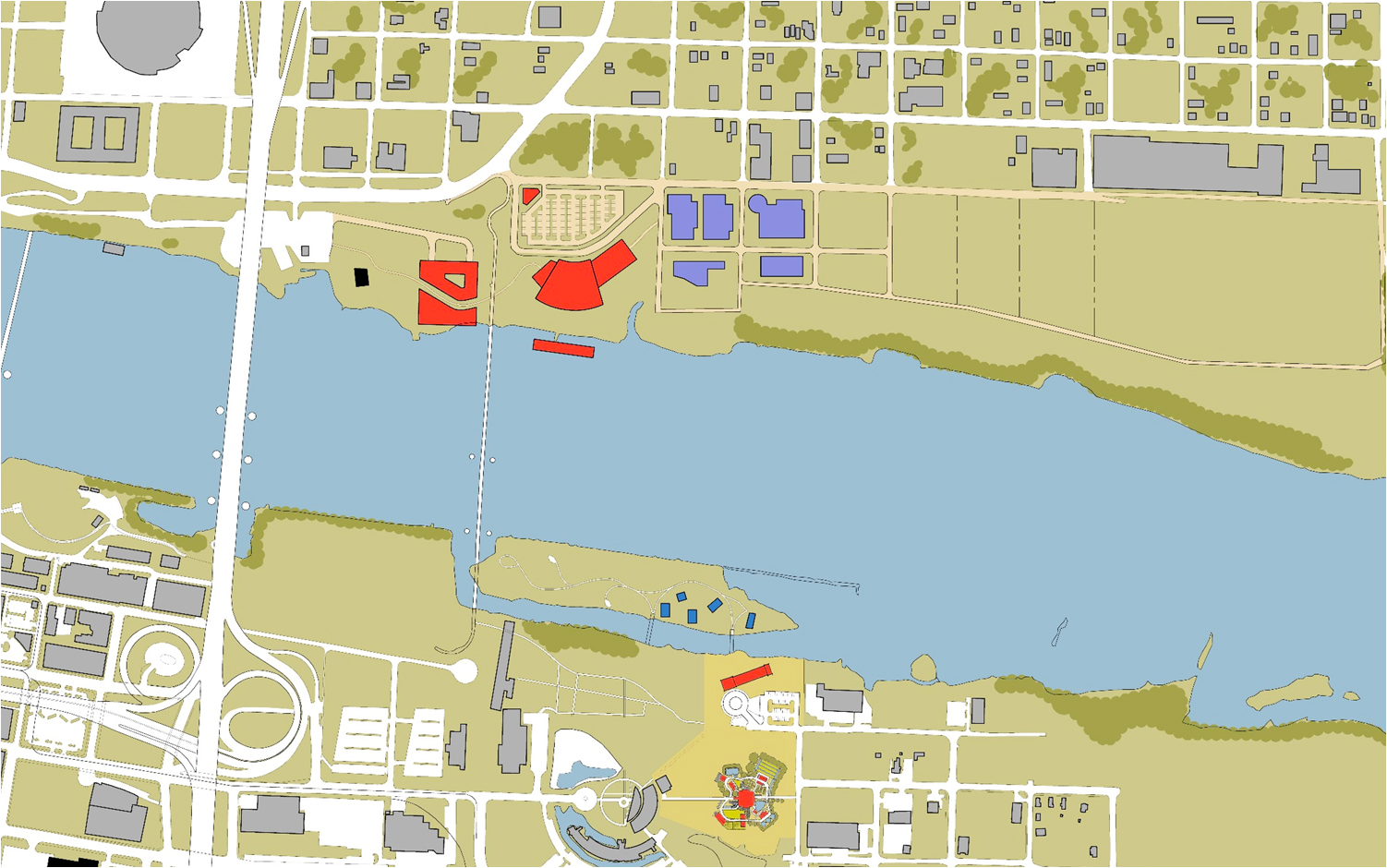 Phase A: GTED2 Orientation Facility and Island States
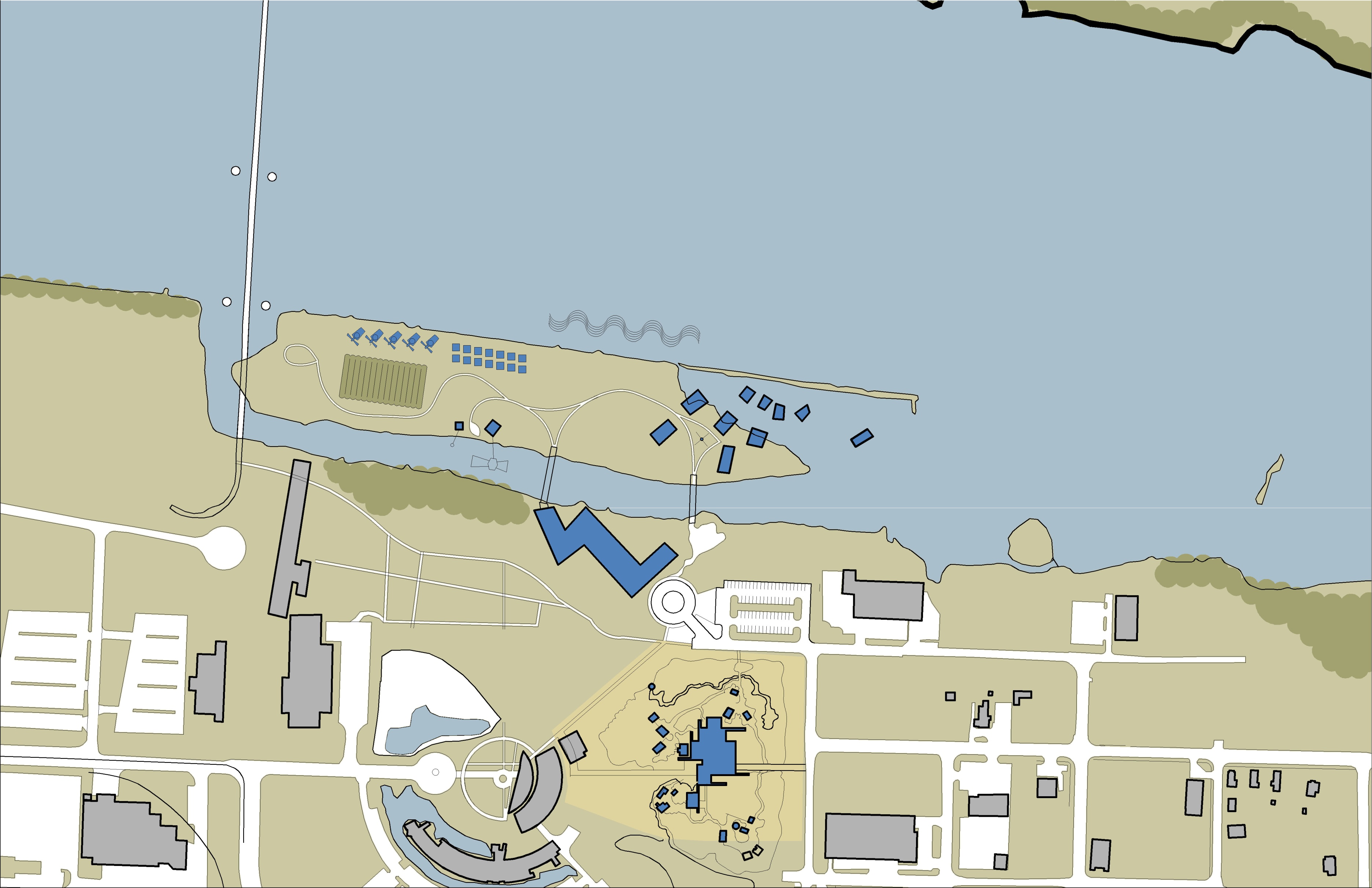 Phase A: GTED2 Island States
7
6
5
9
8
2
1
3
10
4
8
AQUACULTURE
FLOOD RESISTANT HOUSING
MICRO GRID ELECTRICAL SYSTEM
CELL PHONE BANKING
SOLAR PANEL TECHNOLOGY
WIND POWER TECHNOLOGY
RUN IN RIVER HYDRO
AGRICULTURAL/ IRRIGATION TECHNOLOGY
LED TRAIL LIGHTING
WATER FILTRATION FACILITY
A: GTED2 Orientation Facility
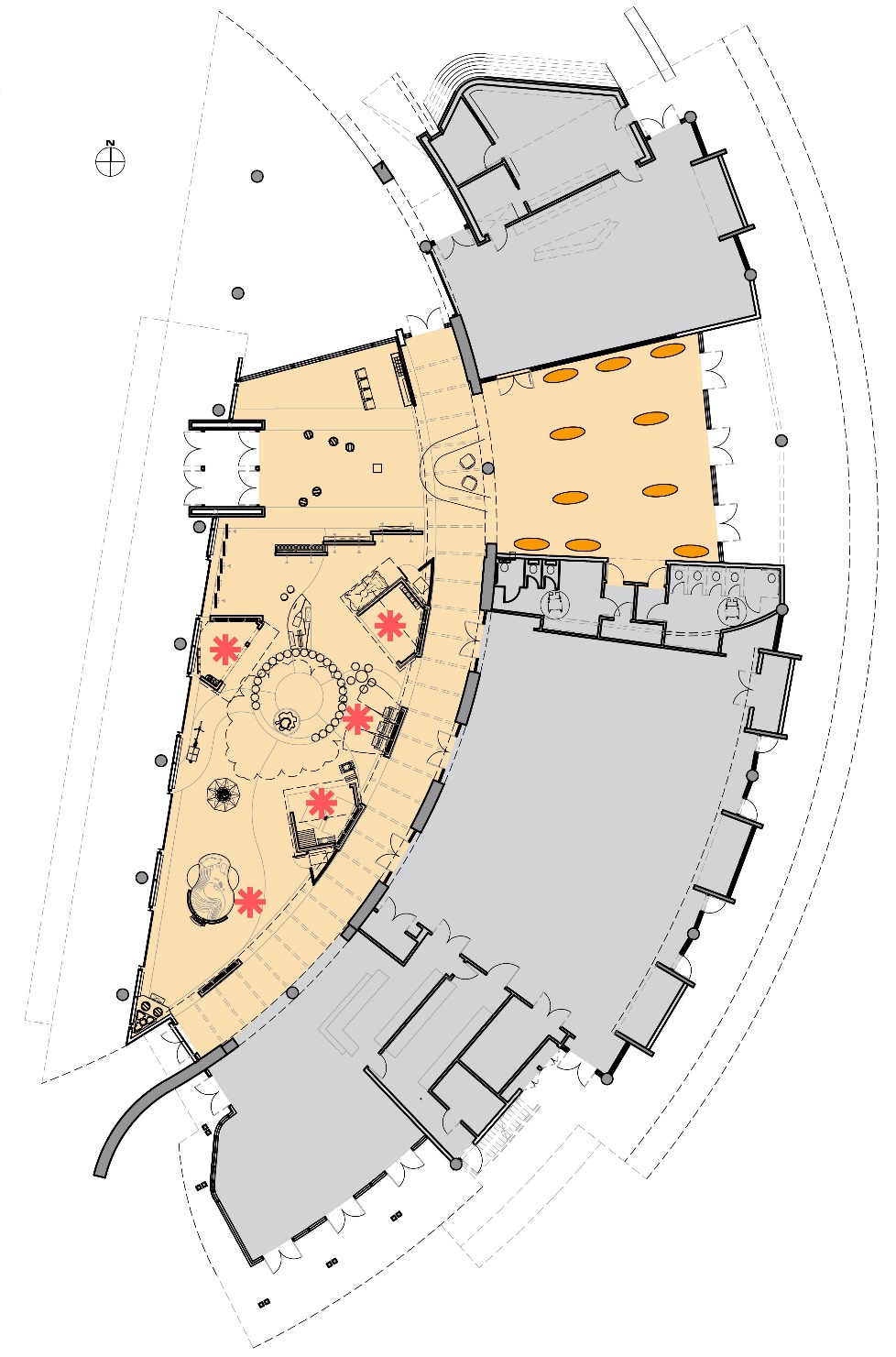 Technology Deployment
  Micro-grid
  High Efficiency Cooling
  Cell Phone Banking/Telemedicine
  Biomass/Gas Power Plant
  Irrigation Efficiency Pump
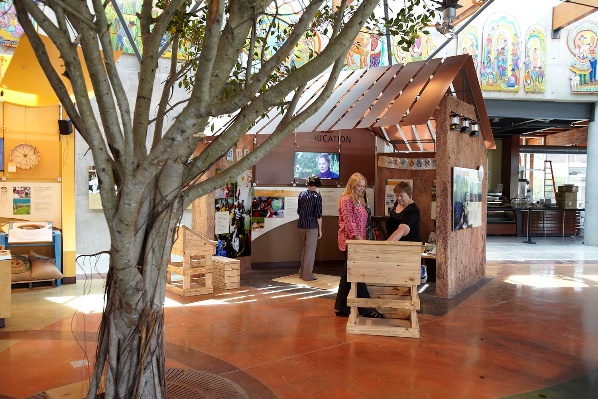 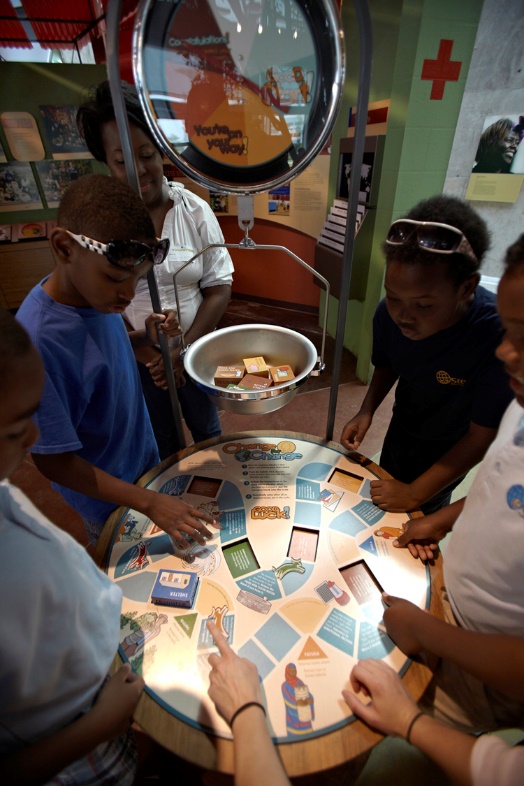 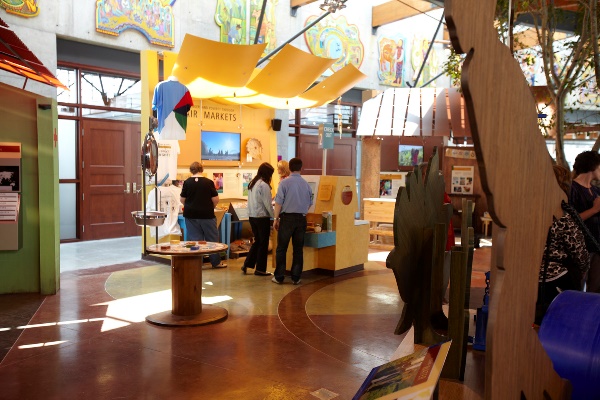 A: GTED2 Orientation Facility
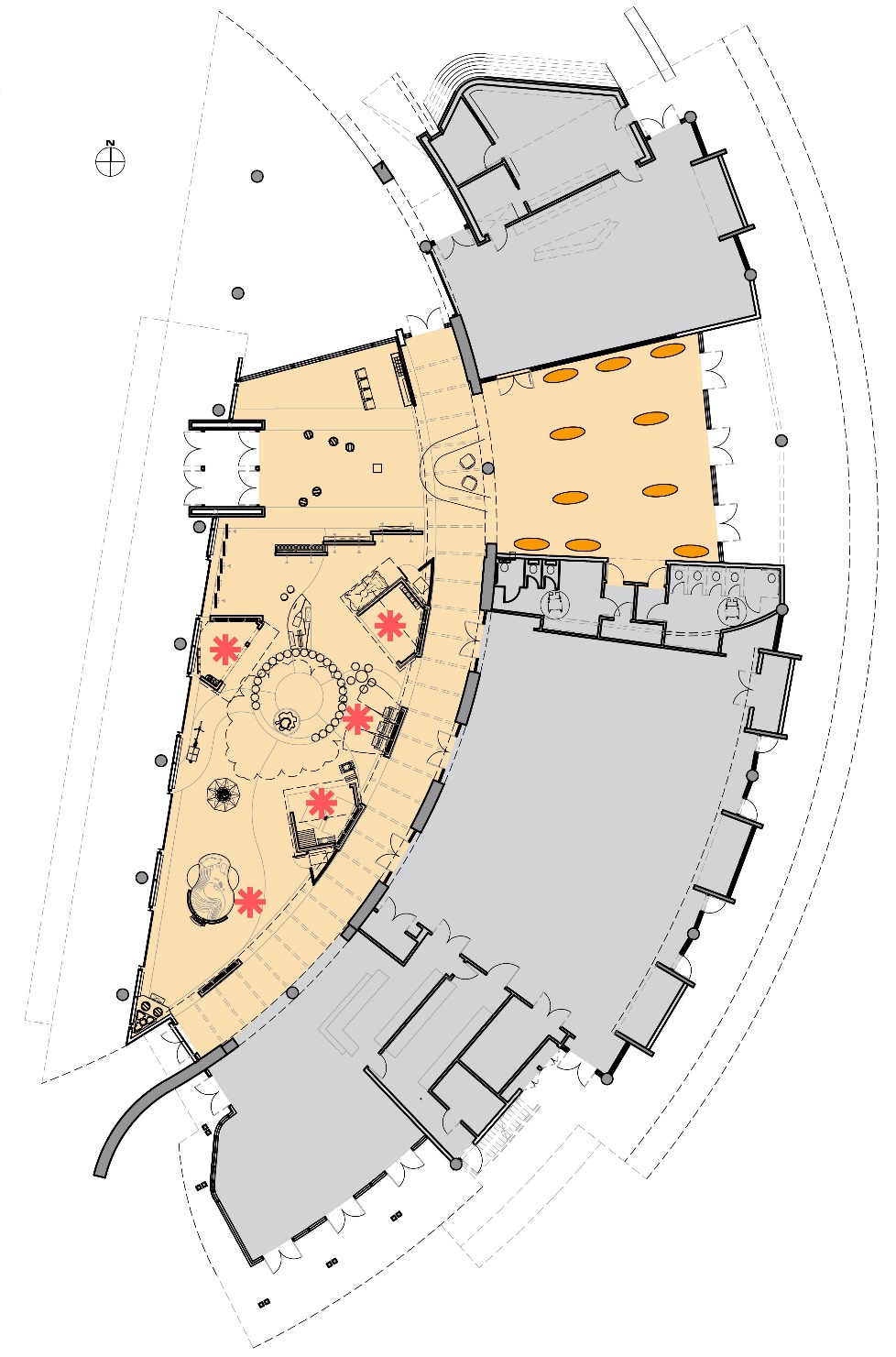 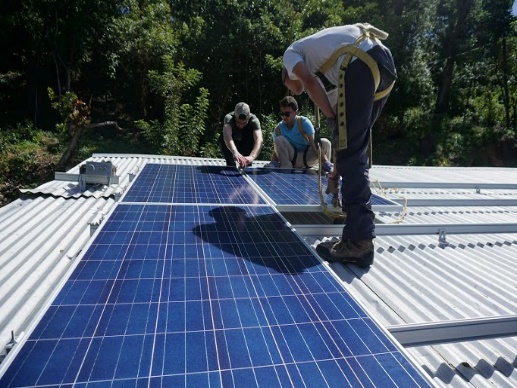 Technology Deployment
  High Efficiency Cooling
  Cell Phone Banking
  Biomass Power Plant
  Irrigation Efficiency Pump

Technology Showcase 
  BioFuel/BioEnergy
  CleanWeb/IT
  Green Buildings
  Lighting/Energy Efficiency
  Smart Grid
  Solar and Wind Power
  Sustainable Agriculture
  Transportation
  Waste Management
  Water
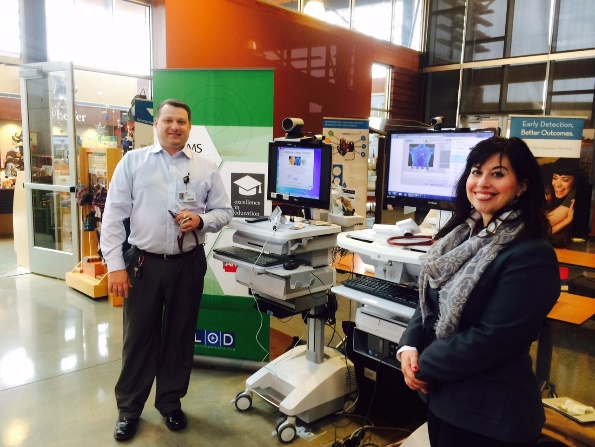 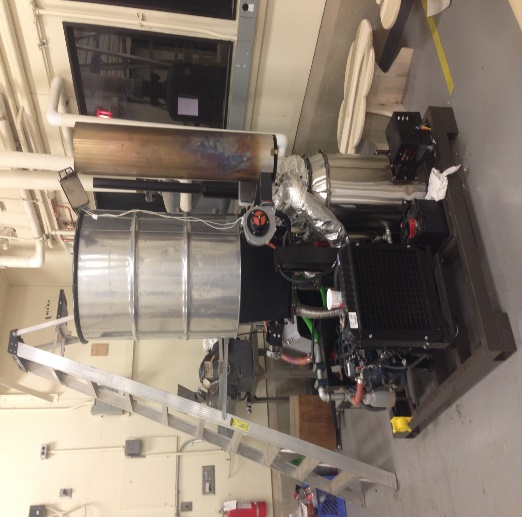 A: GTED2 Orientation Facility
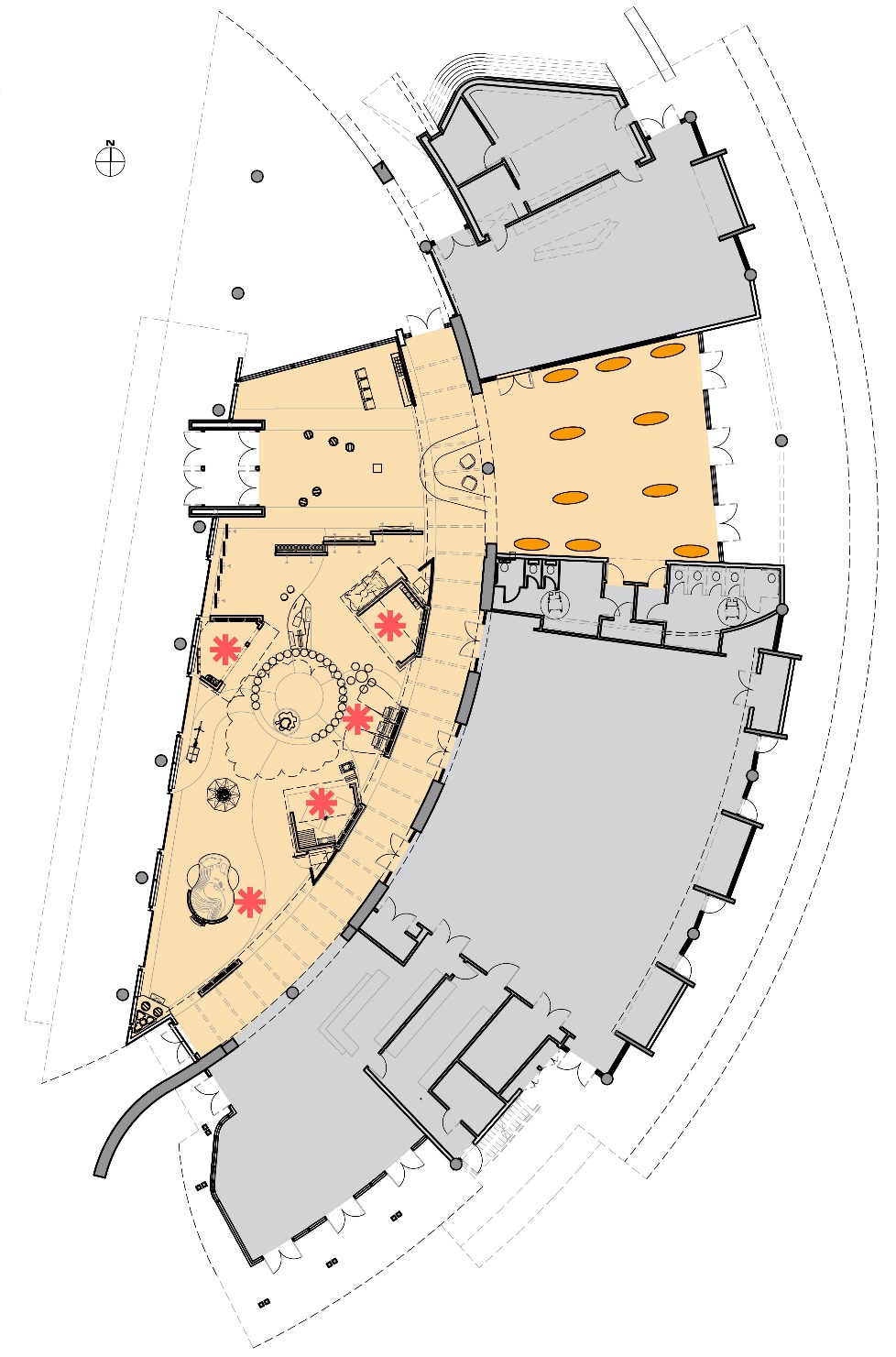 Technology Deployment
  Energy Management Controls 
  High Efficiency Cooling
  Cell Phone Banking
  Biomass Power Plant
  Irrigation Efficiency Pump

Technology Showcase 
  BioFuel/BioEnergy
  CleanWeb/IT
  Green Buildings
  Lighting/Energy Efficiency
  Smart Grid
  Solar and Wind power
  Sustainable Agriculture
  Transportation
  Waste Management
  Water

GTED2 Orientation
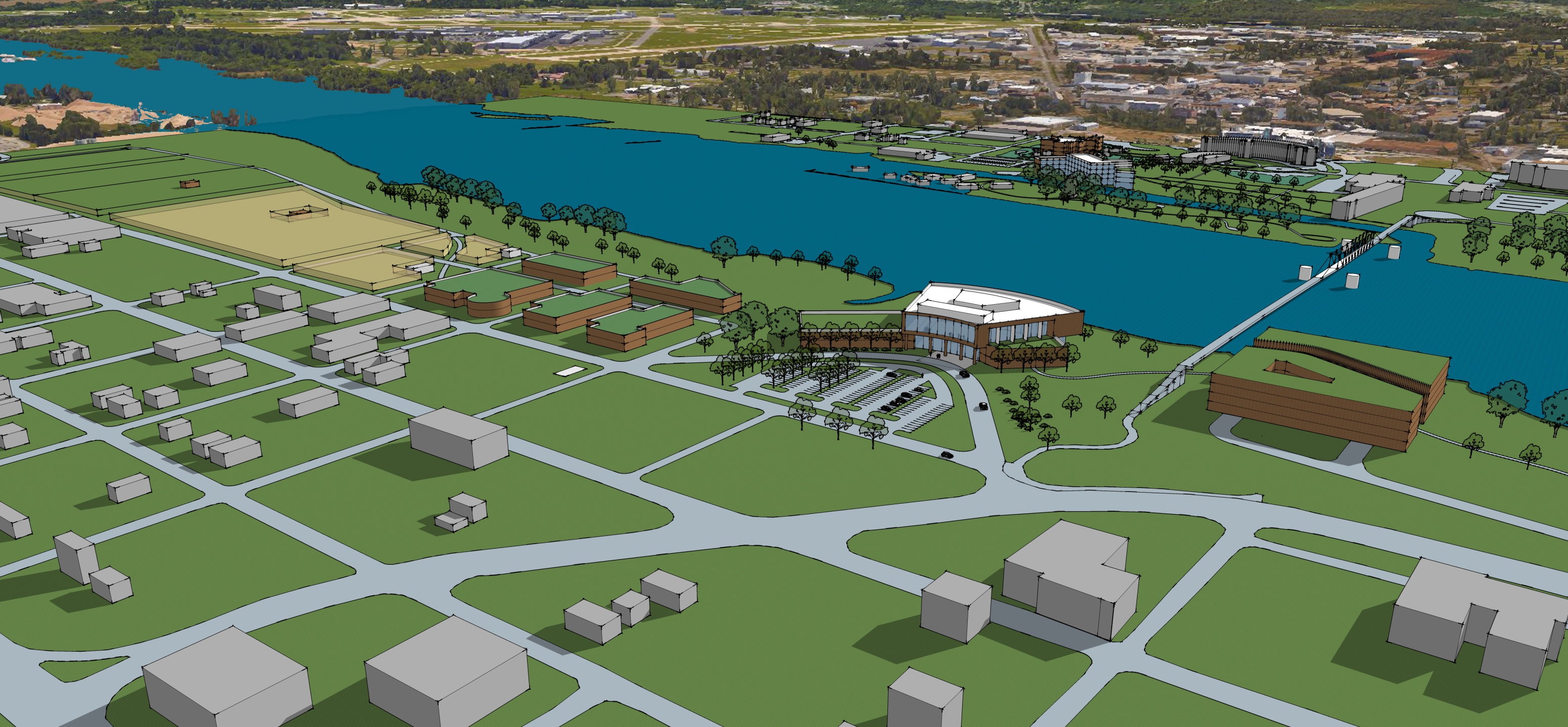 11
12
9
13
10
8
7
14
Urban Technology Deployment Center
Club de Madrid/P80 Technology Finance Institute
Outdoor Urban Technology Deployment Center
Global Technology and Conference Center
Marketing Center and Liaison Offices
Rural Community Country Technology Exhibits
Traveling GTED2 & Marine Technology Deployment Barge
Parking Deck/River Trail
Your support 
is needed
Future GTED2 Satellite Centers
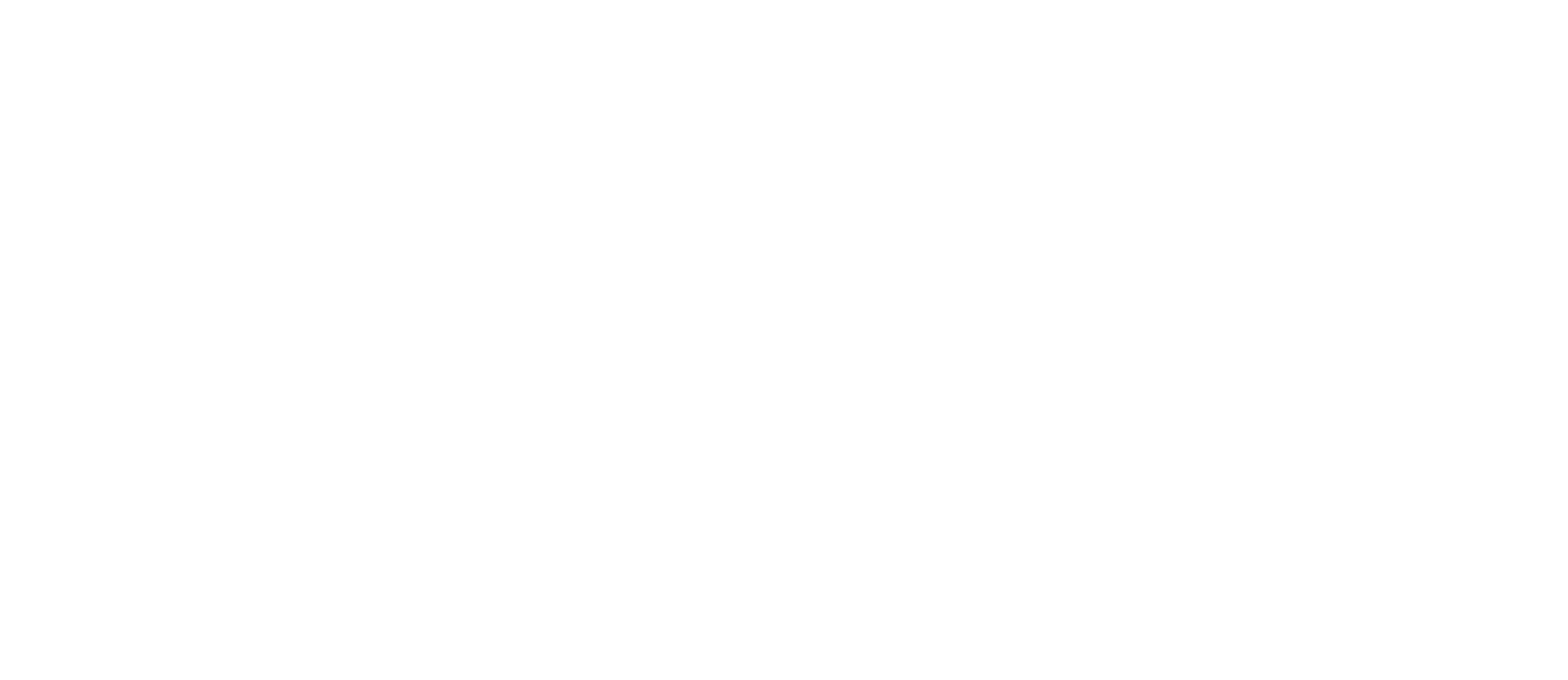 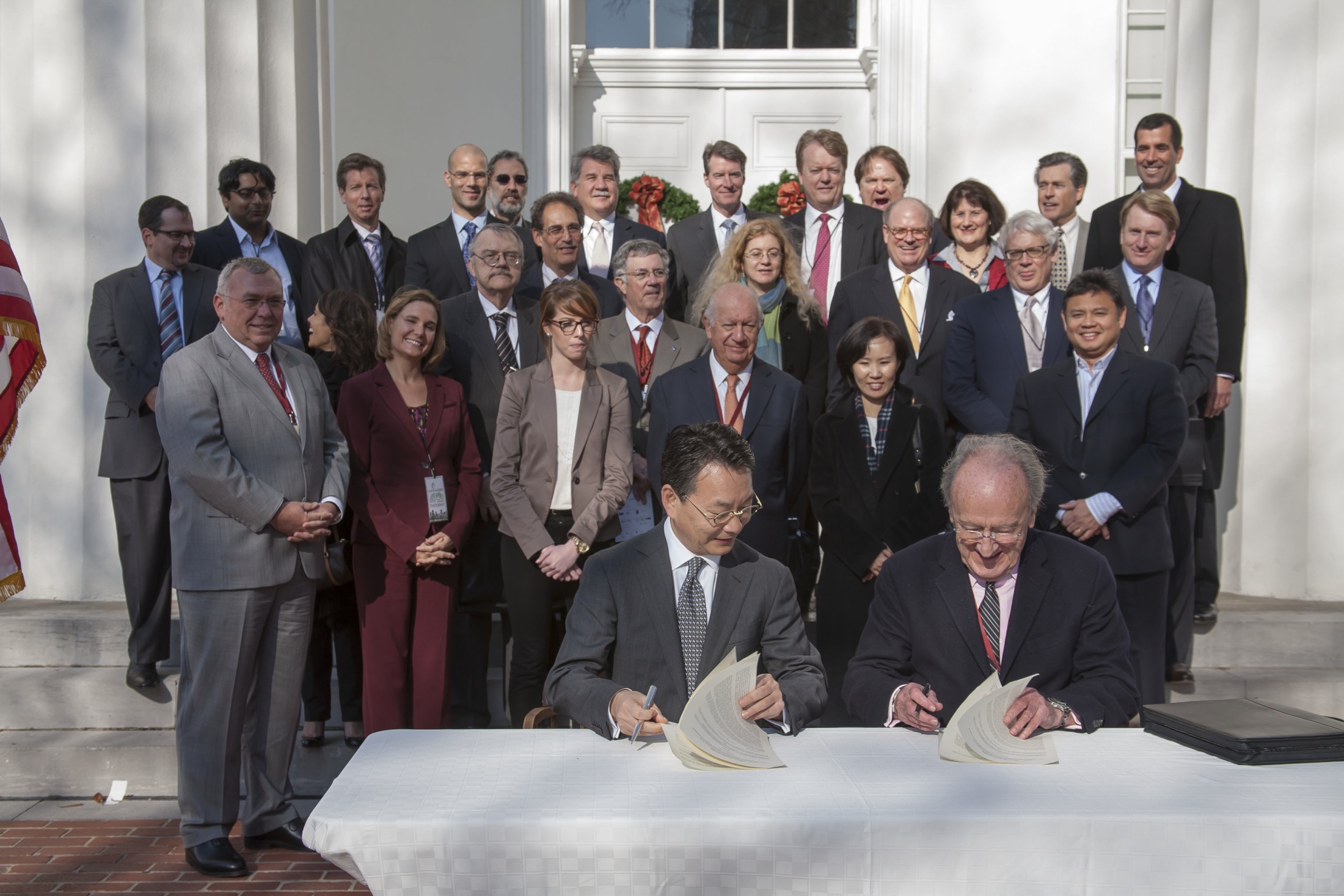 Thank You